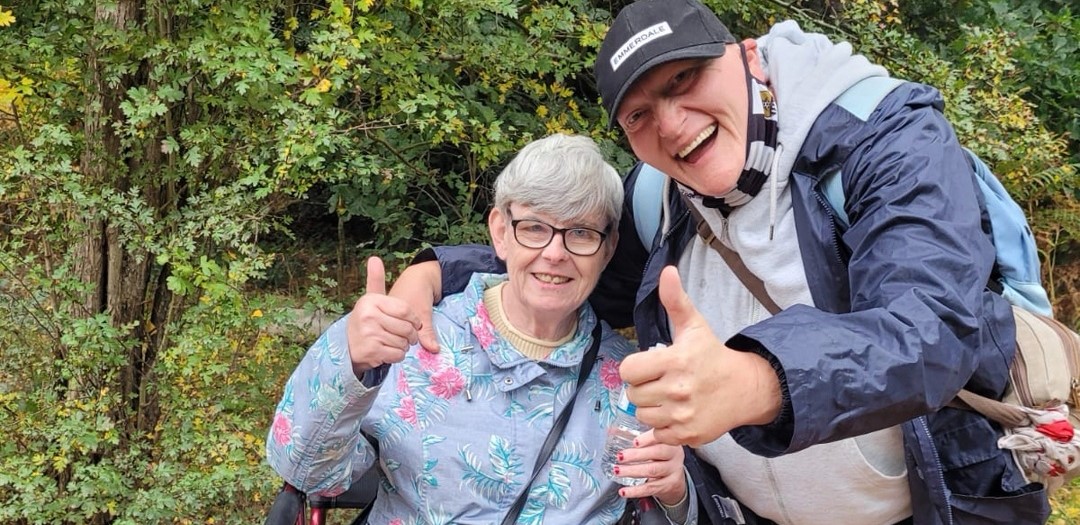 Working with
Outcomes
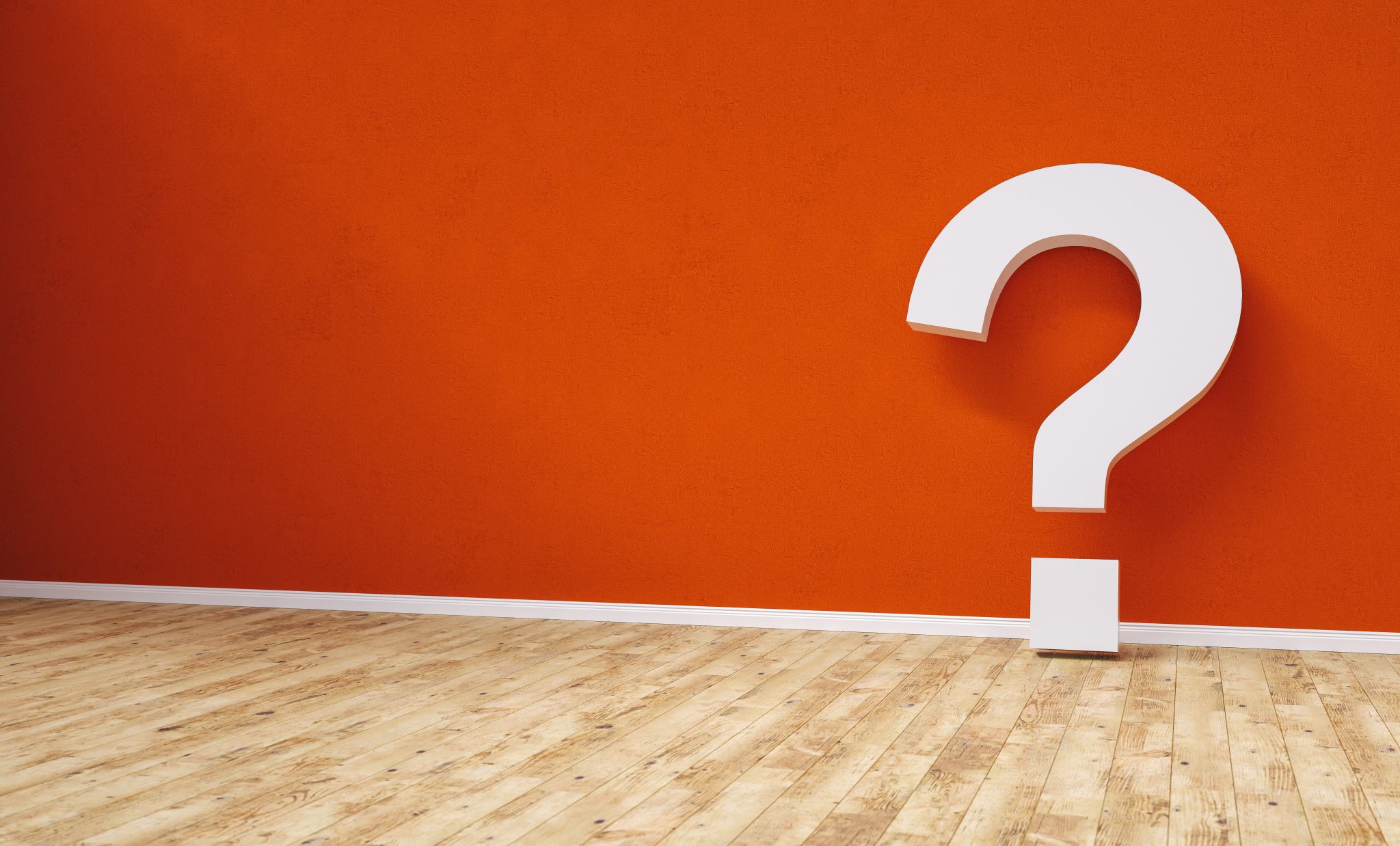 What are they?
They explore a service user’s hopes for the future and create a plan for how these can be achieved

They help us to work with the service user to identify, measure and support the positive changes needed to achieve their hopes and ambitions
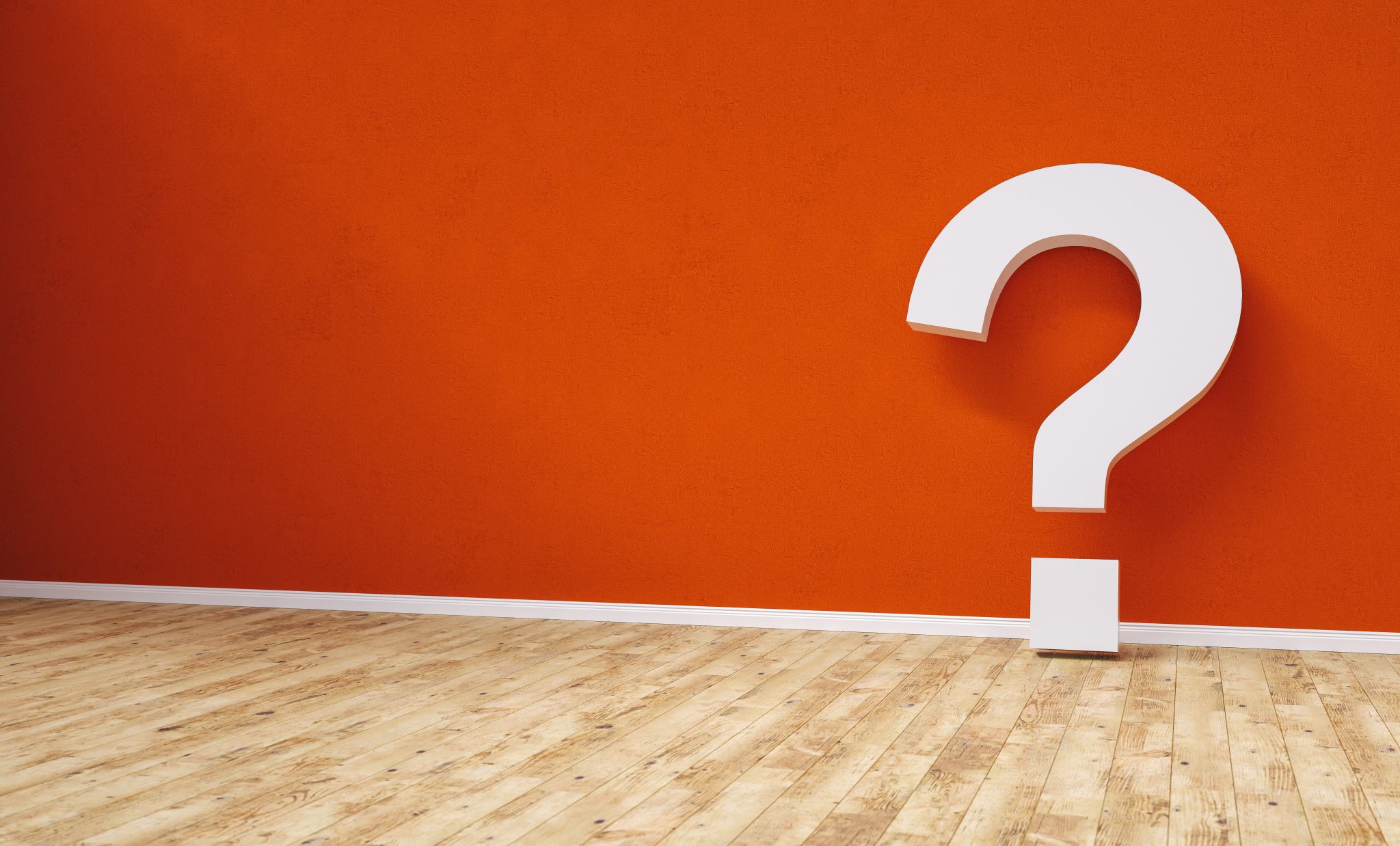 Why have them?
They focus on what matters to the person

They identify and build on the person’s strengths

They empower the person

We are contracted by the council to use an outcomes approach
Outcomes should be:
Person-centred 
Achievable 
Measurable
“I want to be able to take my medication without the need for any support”
The Outcomes Process:
What I would like to achieve
Where I am/what I have already achieved 
What success looks like
What are the next steps
Before review
This is what is currently being worked on and should be described in detail in the support plan
This is what has already been achieved
Review
This is what is currently being worked on and should be described in detail in the support plan
This is what has already been achieved
Review
What could be the ‘next steps’ for the repeat prescription?